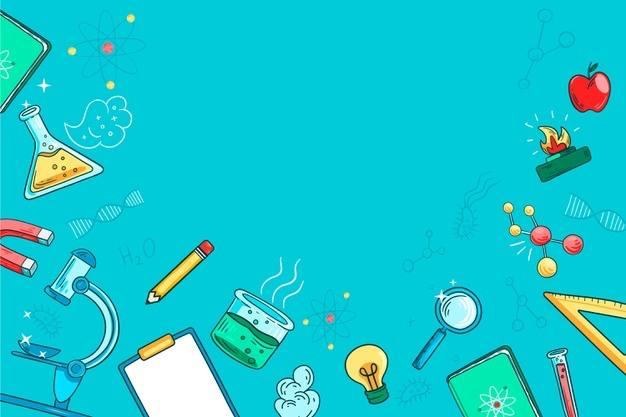 Tabiiy fanlar
2-sinf
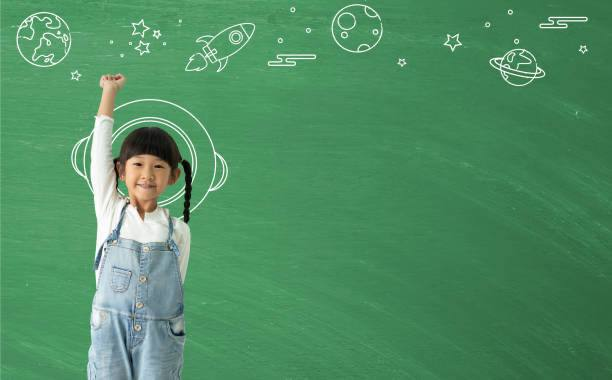 AMALIY MASHG‘ULOT. JISMLARGA ISSIQLIK
TA’SIRINI O‘RGANAMIZ
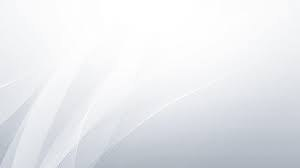 Issiqlik nima?
   Issiqlik energiyaning bir turi bo‘lib, jismlar o‘rtasidagi harakatdir. Quyosh issiqlik manbaidir. Issiqlik energiyasi bu jism haroratiga aloqador bo‘lgan energiya. Issiqlik natija-
sida  haroratni ko‘tarilishi,  jismlarning kengayishi,  qattiq jismlarning erishi, suyuqlikning 
bug‘lanishi yuzaga keladi. Bunga
 atrof muhitdagi issiqlik yoki ta-
nadagi haroratni misol keltirish 
mumkin.
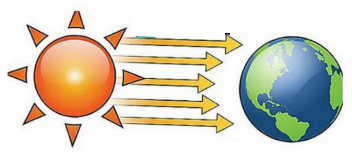 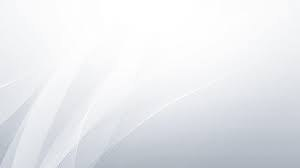 Bizga kerak:
Bajarish tartibi:
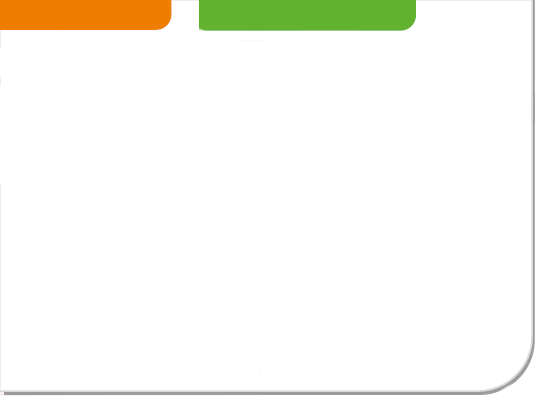 Pufaklar
Sham
Gugurt
Suv
Texnika xavfsizligi belgisi
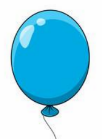 1-tajriba
Pufakni puflang va og‘zini mahkamlang.
2.Pufakni yonib turgan shamga yaqinlashtiring.
3.Pufakka olov qanday ta’sir qilishini kuzating.
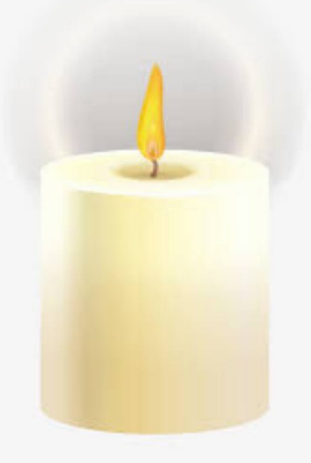 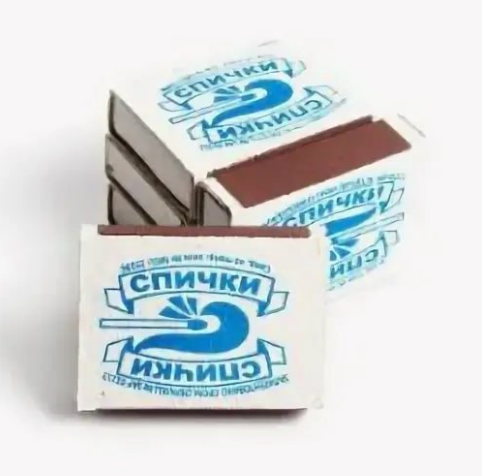 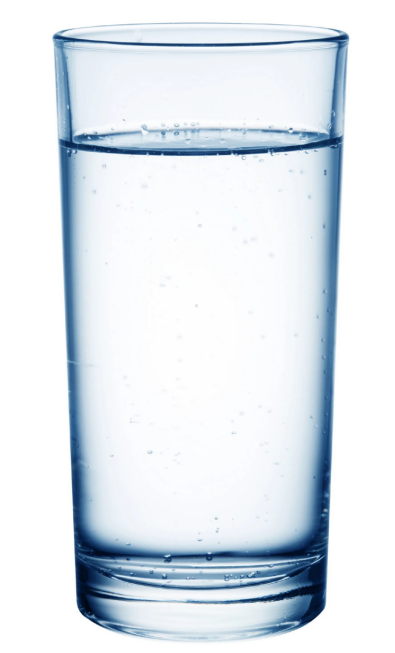 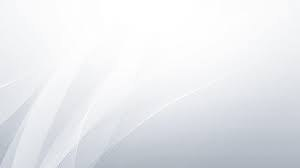 Bizga kerak:
Bajarish tartibi:
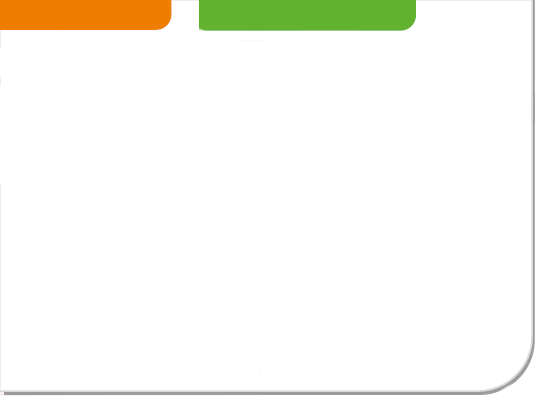 2-tajriba 
Pufak ichiga ozroq suv quying.
Suvli pufakni puflang va og‘zini 
bog‘lang.
3. Suvli pufakni yonib turgan shamga yaqinlashtiring.
       Suv quyilgan pufakka olov qanday ta’sir qilishini kuzating.
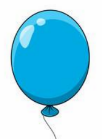 Pufaklar
Sham
Gugurt
Suv
Texnika xavfsizligi belgisi
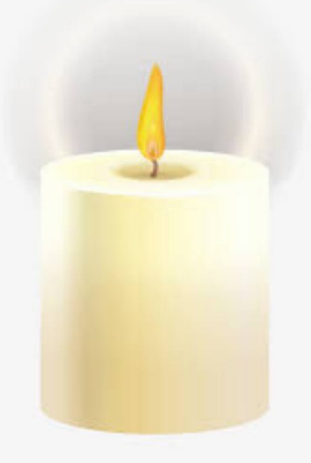 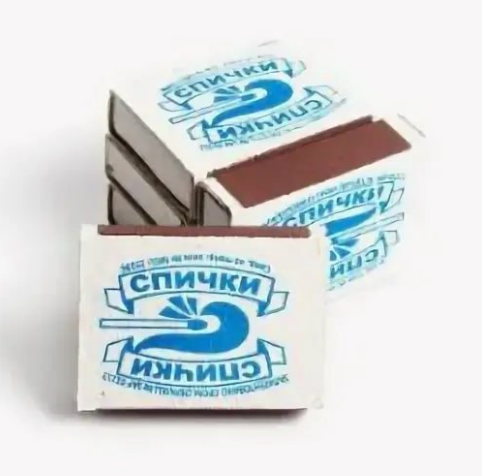 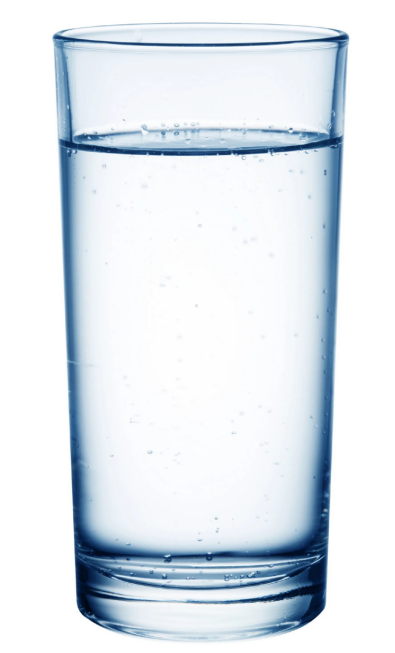 Suv quyilamagan va suv quyilgan pufaklarga olov qanday ta’sir qildi?
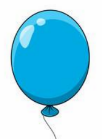 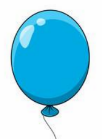 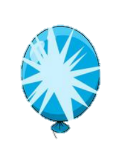 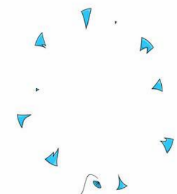 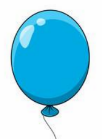 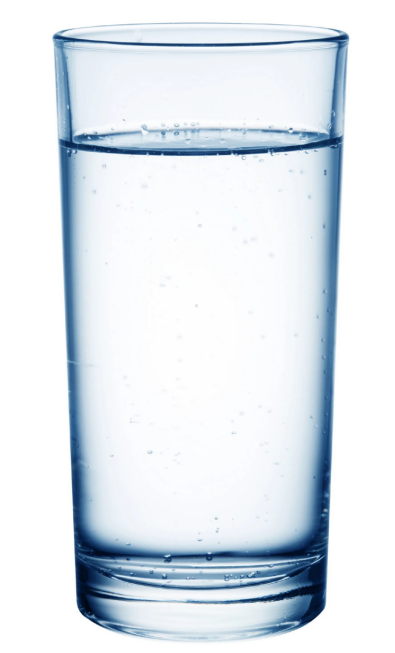 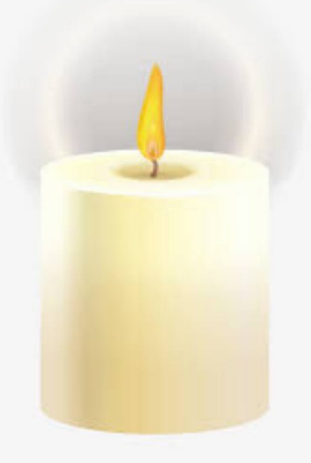 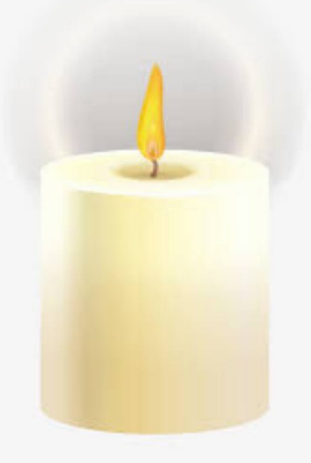 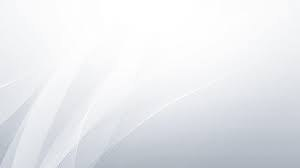 Pufak suv quyilmagan holatda olovga yaqinlashti-rilsa, yori-
ladi. Agar pufakka suv qu-
yib, olovga yaqin-lashtirilsa, yorilmaydi. 
    Demak, suv shamdan chiqqan issiqlikning katta qismini  yutadi va pufakni yorilib ketishdan  saqlaydi.
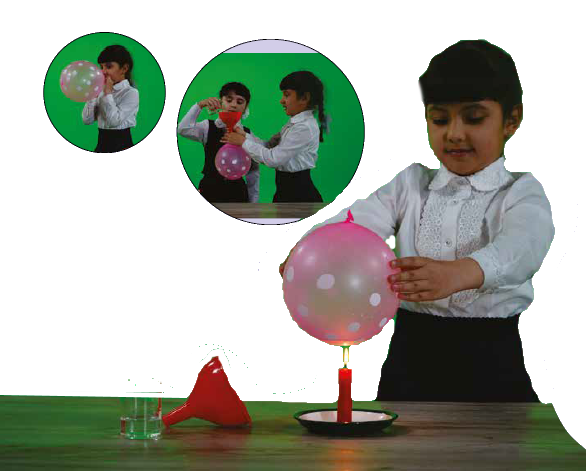 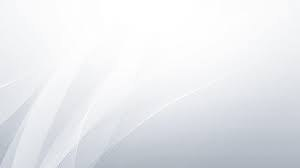 Yorug‘lik va issiqlik jismlarga turlicha ta’sir ko’rsatadi.
Yorug‘lik va issiqlik tirik organizmlarga qanday ta’sir 
ko‘rsatadi?
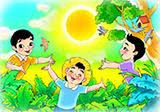 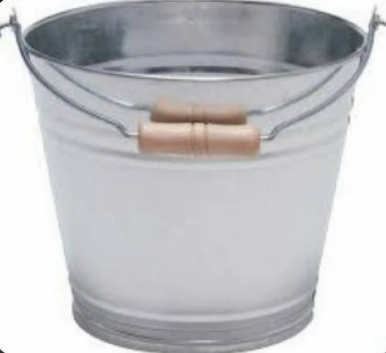 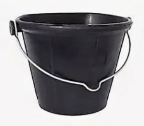 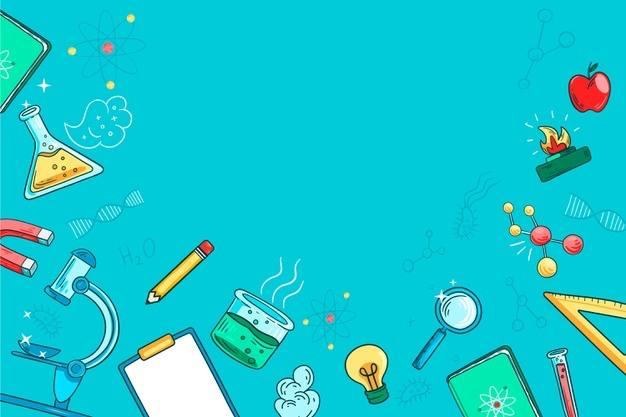 E’tiboringiz    uchun rahmat!